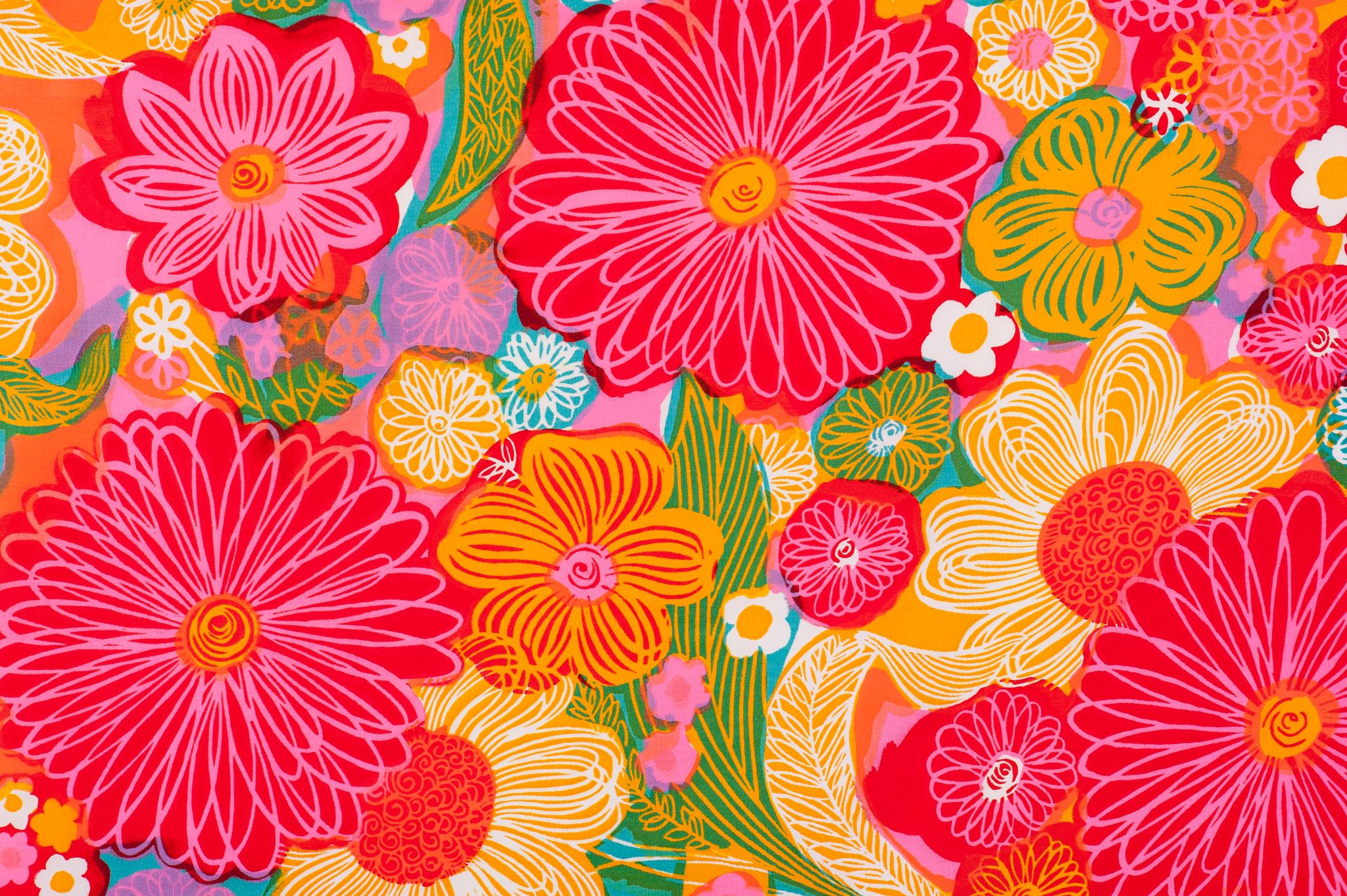 Health Care Committee
6/8/23
Agenda
Introductions
(PD)HPC/Shared Living Rule Changes
Budget
Conference Recap and Planning
Guest Speaker: Lauren Holly
HPC and PD-HPC Rule Change
(7) Homemaker/personal care may be provided to an individual in an acute care hospital to address the individual's intensive personal care, behavioral support/stabilization, or communication needs when the following conditions are met: 
Homemaker/personal care is necessary to ensure smooth transition between the acute care hospital and the individual's home and to preserve the individual's functional abilities;
Homemaker/personal care is not a substitute for services the acute care hospital provides or is obligated to provide (e.g., attendant care) through its conditions of participation, federal law, state law, or other applicable requirement; 
The person providing homemaker/personal care is awake; 
A maximum of sixteen hours of homemaker/personal care per day may be provided to an individual in an acute care hospital; and 
The cost of homemaker/personal care provided to an individual in an acute c
Shared Living Rule Change
(10) Shared living may be provided to an individual in an acute care hospital to address the individual's intensive personal care, behavioral support/stabilization, or communication needs when the following conditions are met: 
(a) Shared living is necessary to ensure smooth transition between the acute care hospital and the individual's home and to preserve the individual's functional abilities; and 
(b) Shared living is not a substitute for services the acute care hospital provides or is obligated to provide (e.g., attendant care) through its conditions of participation, federal law, state law, or other applicable requirement.
Thoughts? Comments?
What guidance would you need? What guidance would you want?
Budget
There does appear to be increases for waiver nursing services in both the House and Senate versions of the bill
Unclear how much- not explicitly listed in the budget or the line items
Will match the increases to other nursing services in the other waiver programs
Hoping to have additional information soon- stay tuned!
Conference
What would you like to see for the next conference?
Information on new medications? Information on certain diagnoses?
Guest Speaker: Lauren Holly
Executive Director of the Ohio Brain Injury Association
https://www.biaoh.org/ 
lholly@biaoh.org